Grafika komputerowa
Grafika komputerowa
Grafika rastrowa
obrazy są zapisywane przy wykorzystaniu pikseli ułożonych w rzędy i kolumny (bitmapa)
zwiększenie mapy bitowej powoduje, że krawędzie stają się postrzępione
Grafika rastrowa
formaty:
JPG
kompresja stratna
GIF, PNG 
kompresja bezstratna
przezroczystość
programy:
GIMP
PhotoShop
Grafika wektorowa
obraz jest zapisany w postaci figur geometrycznych opisanych wzorami matematycznymi
można dowolnie skalować obrazbez utraty jego jakości
Grafika wektorowa
formaty:
SVG
CDR
PDF

programy:
InkScape
CorelDRAW
Grafika komputerowa
Kolory
Model RGB
odzwierciedlający działanie świateł
barwa opisywana jest przez intensywności każdej z barw podstawowych R-ed, G-reen, B-lue
ukierunkowany na sprzęt wyświetlający: rzutnik, monitor
Model CMYK
barwa powstaje w wyniku mieszania kolorów: C (Cyan – zielono-niebieska), M (Magenta – purpurowa), Y (Yellow – żółta)
czwarta barwa podstawowa K (blacK – czarna)
został opracowany dla potrzeb poligrafii
Grafika komputerowa
Rozdzielczość
DPI
PPI
Rozmiar obrazka
Właściwości obrazka
`
Grafika komputerowa
Podstawowe przekształcenia obrazu:
ostrości
jasności
kontrastu
nasycenia
skalowanie
kadrowanie
`
Grafika komputerowa
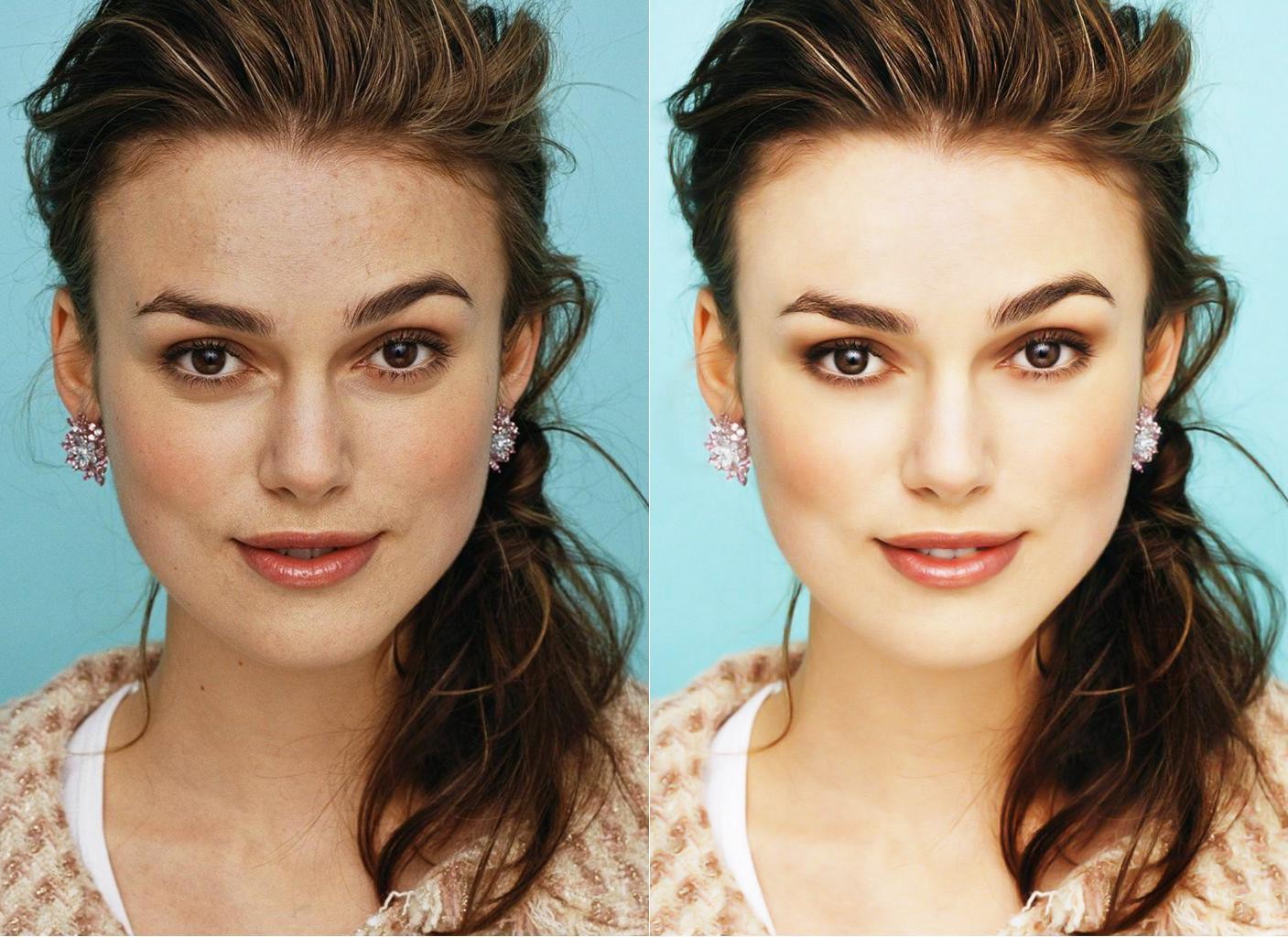 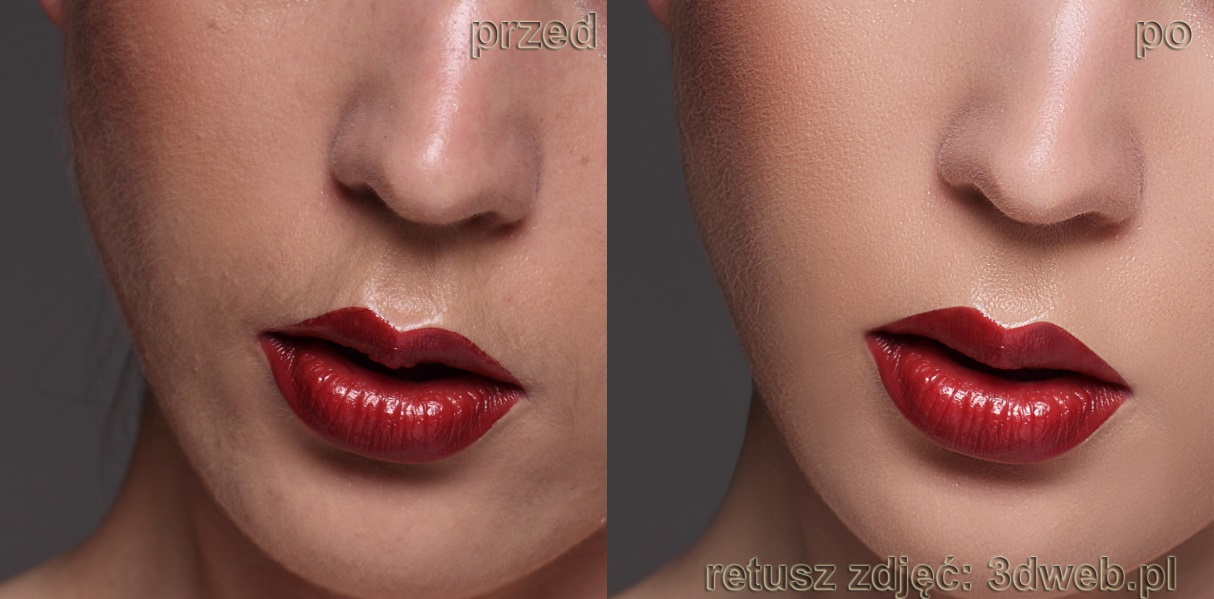 Retusz
Grafika komputerowa
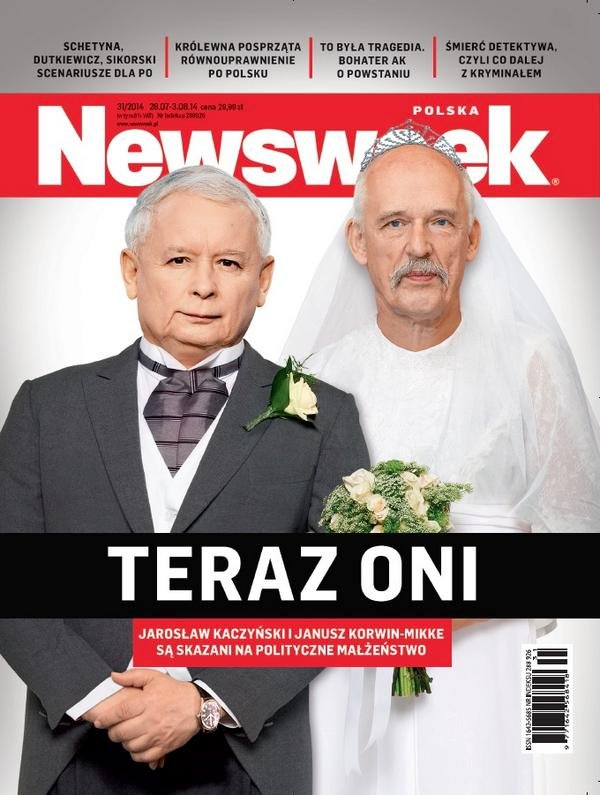 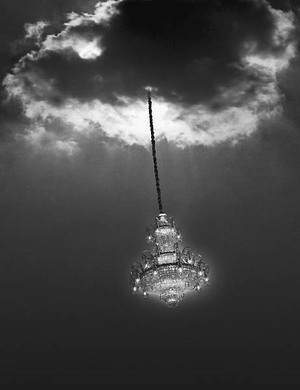 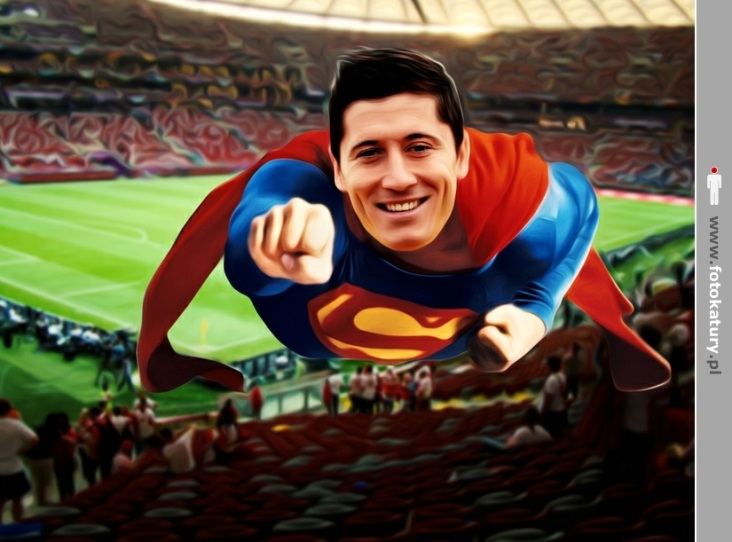 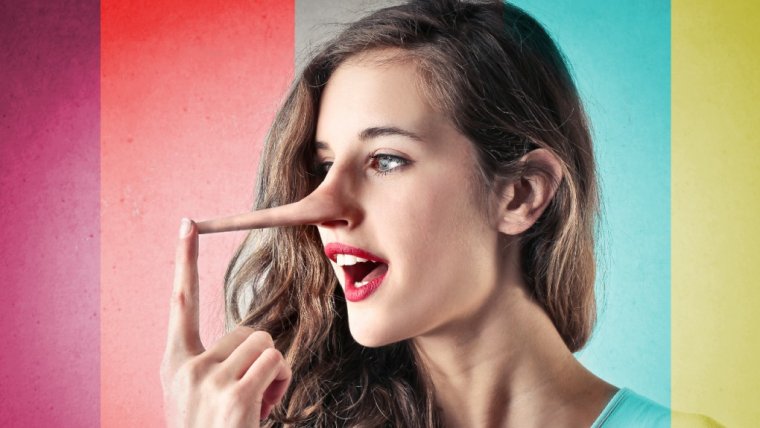 Fotomontaż
Grafika komputerowa
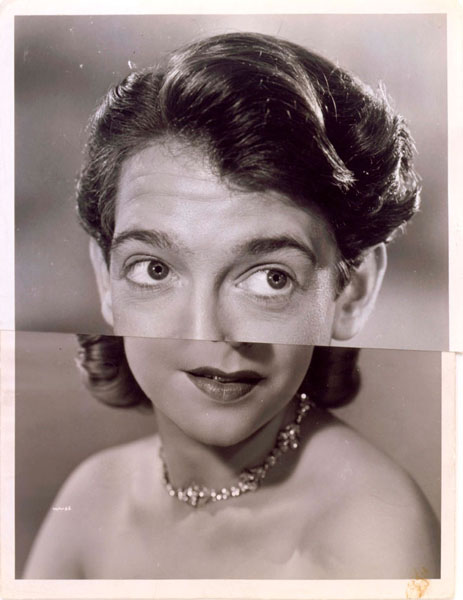 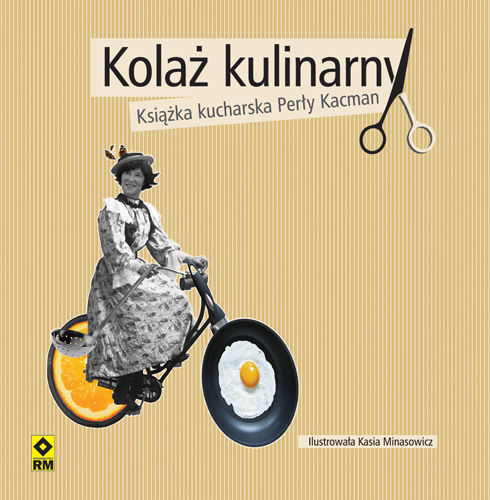 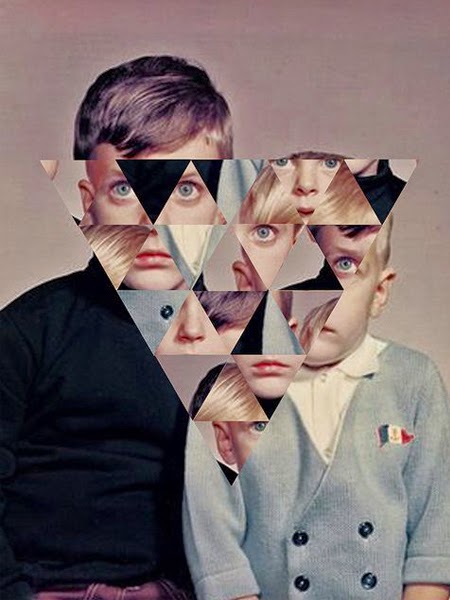 Kolaż